Chapter 4
Problem 4.38
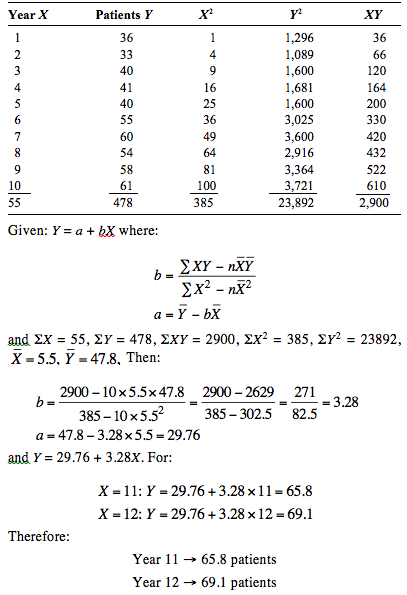